Engineering the Allocation of Public Resources
Session 1: Intro + Pareto Efficiency
[Speaker Notes: Could reach out to Christian Kroer, John Dickerson…]
One possibility: allocate randomly
Group Work: 
Introduce yourself to your group! Share your name, your program, and something that you are excited about.
Identify (at least) one positive feature of random allocation, and (at least) one concern or shortcoming.
Brainstorm an alternative procedure. Be Specific. Does this procedure address one of your listed shortcomings for random allocation?
When you are ready to discuss, write your pro and con on the board.
[Speaker Notes: Pros: it’s fair, simple, transparent.
Cons: it’s inefficient, doesn’t give fruit to those in need.

Possible solutions to inefficiency:
Serial dictatorship. 
Allow aftermarket trading. Friction makes this difficult. Maybe I don’t know who got the banana! Furthermore, this isn’t allowed in many markets (i.e. housing, school choice, organs). When it is allowed, how to conduct trades? There’s a risk that we might attract new participants with less need

Possible solutions to targeting: 
Ask who is in need (i.e. who ate breakfast?): won’t get truthful answers
Guess who is in need (ask about income, look at weight): intrusive, imperfect
Have people demonstrate their need (i.e. push-up contest, willingness to wait after class). We’ll come back to this later in the course.]
How To Design A System?
In practice: copy what we see elsewhere, possibly with modifications.
[Speaker Notes: In practice, we copy what we see elsewhere.]
An Engineering Approach
First, define requirements and/or an objective.

Then try to design an algorithm that satisfies these requirements or maximizes the objective.
Possible Goals
Efficient


Fair


Truthful
Questions: 
How do we define efficiency? 
Give people fruit that they like? 
Minimize time and effort?  

How do we define fairness? 
Equal priority? 
Give to the hungriest?

How do we know people’s preferences and needs? 
Hopefully, they tell us!
[Speaker Notes: Is random efficient? Doesn’t give fruit that they like, but minimizes communication and effort.]
Course Overview
Optional supplementary resource: 
Market Design: Auctions and Matching (Haeringer)
Unit 1: Foundations (Efficiency, Fairness, Truthfulness)
Serial Dictatorship
First Preferences First
Top Trading Cycles
Deferred Acceptance

Unit 2: Selecting for Diversity (Quotas and Reserves)
Minimum and Maximum Quotas
Minimum Guarantee Reserves
Over-and-Above Reserves
Matching with Contracts

Unit 3: Dynamic Matching
Exchange Cycles + Chains
Waitlist with Deferral
Waitlist without Deferral
Independent Lotteries
Common Lottery
Board Game Swaps
Dorm Room Allocation
School Choice
Residency Matching


US Visa Allocation
Matching for Gap Year Programs
Chilean Constitutional Assembly
Indian Affirmative Action
Affordable Housing Allocation

Organ Allocation
Living Donation
Deceased Donation
Public Housing
Public Housing
Inclusionary Zoning
Midterm #1
February 20-24
Midterm #2
March 27-31
Final Exam
May 6-12
Possible Bonus Content
Auction Theory
First Price (pay as bid) Auction
Second Price (uniform price) Auction
Ascending Auction
Online Advertising
Fishing Quota Allocation
Multi-Unit Demand
Multi-Period “Fake Money”
Single-Period Virtual Currency

Matching with Externalities
Group Lottery
Individual Lottery
Food Banks
Course Allocation
Hiking Permits
Marathon Registration
Broadway Ticket Lotteries
Course Goals: Relationships
I want to get to know you as a person!
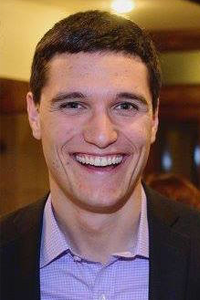 About Me
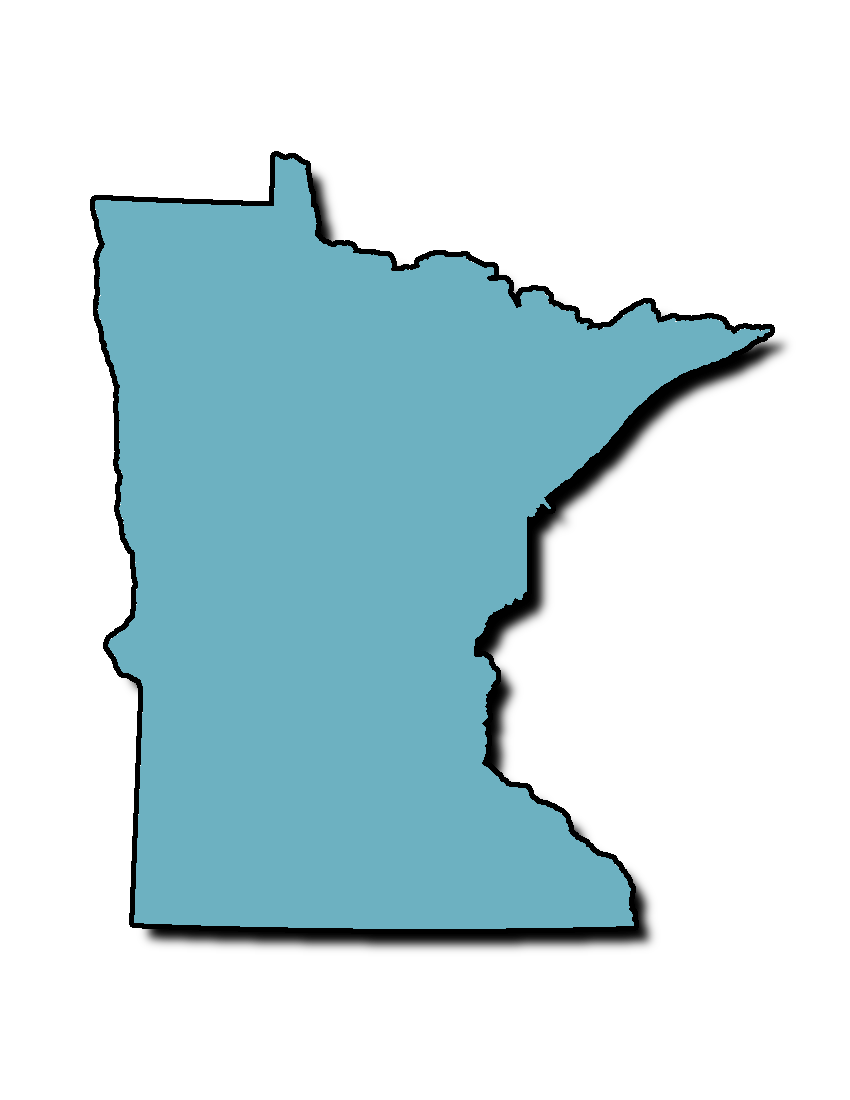 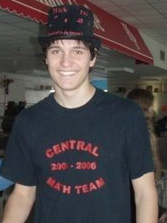 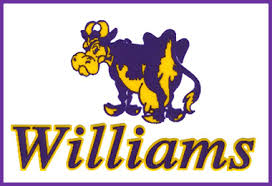 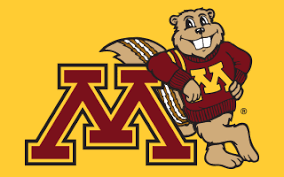 BA, Math and Computer Science
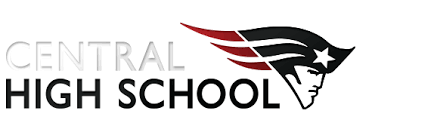 Professor, Industrial and Systems Engineering
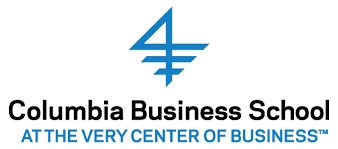 Hobbies:
Board Games
Ultimate Frisbee
Camping
World Travel
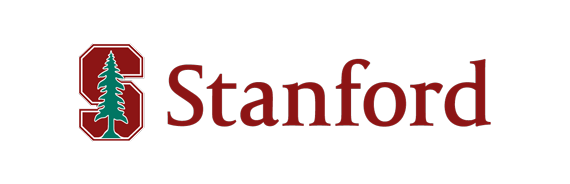 Professor, Decisions Risk and Operations
PhD, Operations Research
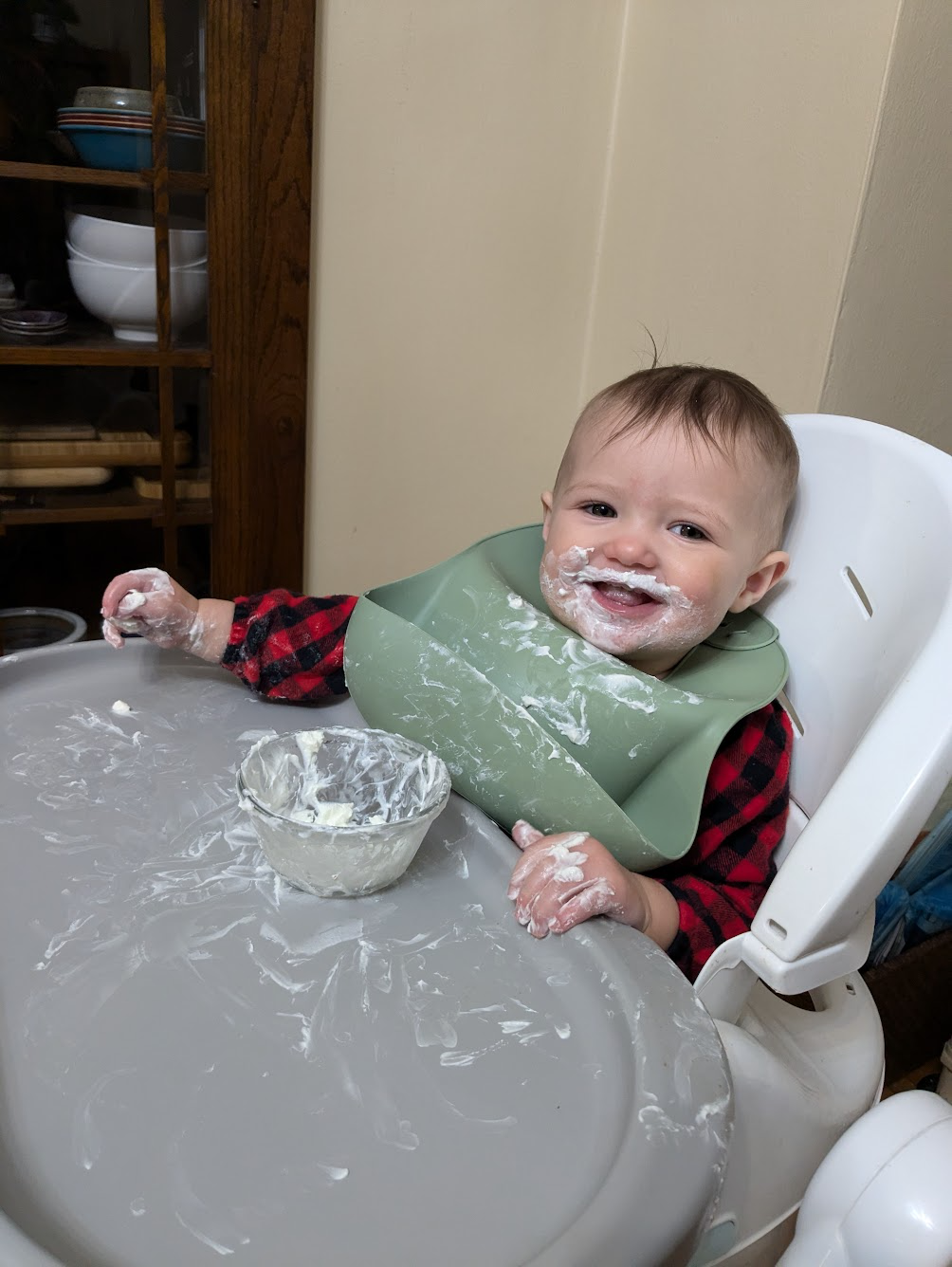 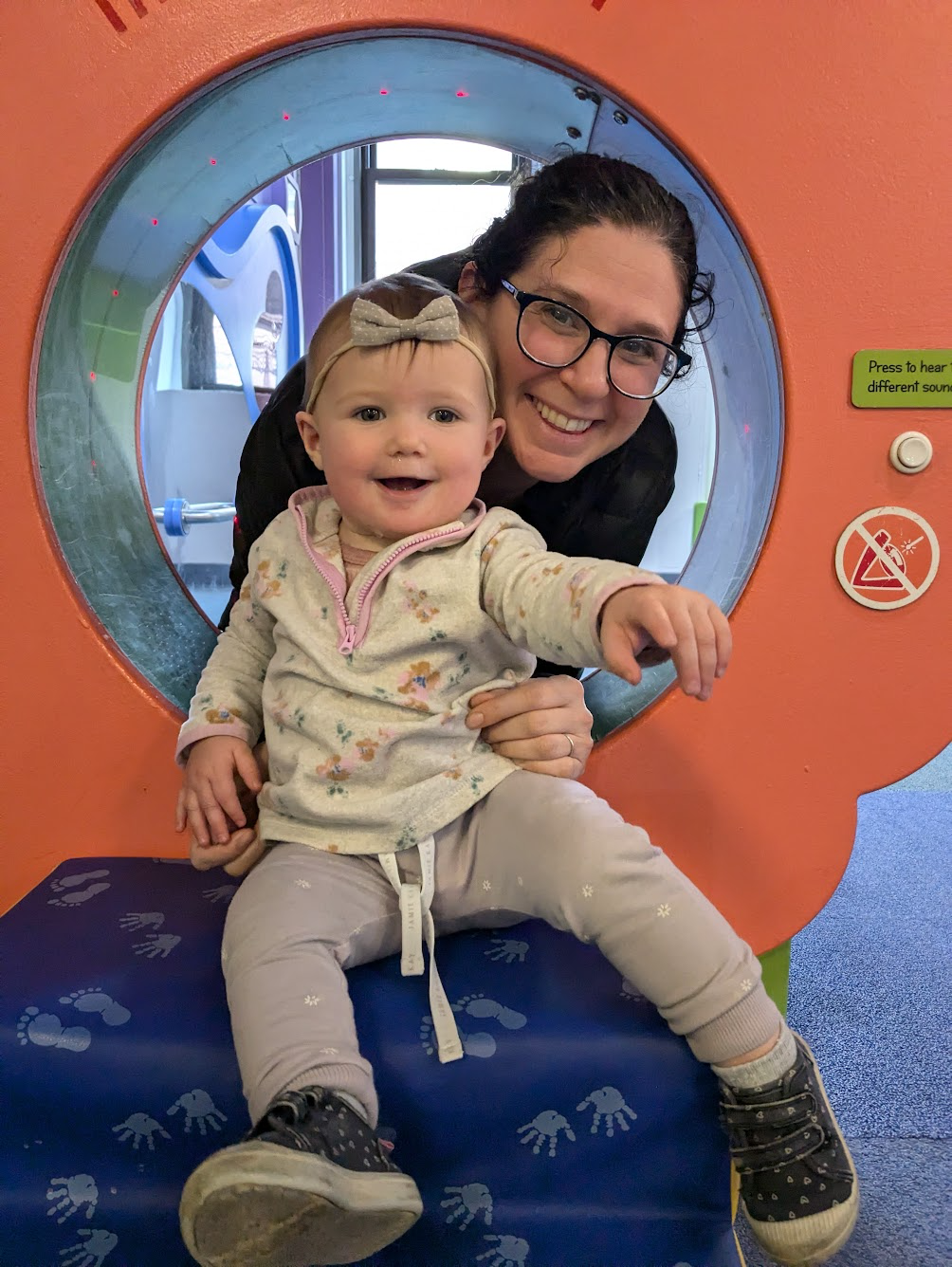 Course Goals: Relationships
I want to get to know you as a person!

What you can do:
Attend class, use name tents (first few weeks)
Ask lots of questions! (lots of new terms, reminders are good)
Laptops and phones away 
Come to office hours: 
11-11:45 Tuesday, Thursday
By appointment (e-mail me to schedule arnosti@umn.edu)
Make these slightly more specific and catchier? Define and discuss key concepts such as fairness, efficiency.
Understand algorithms…
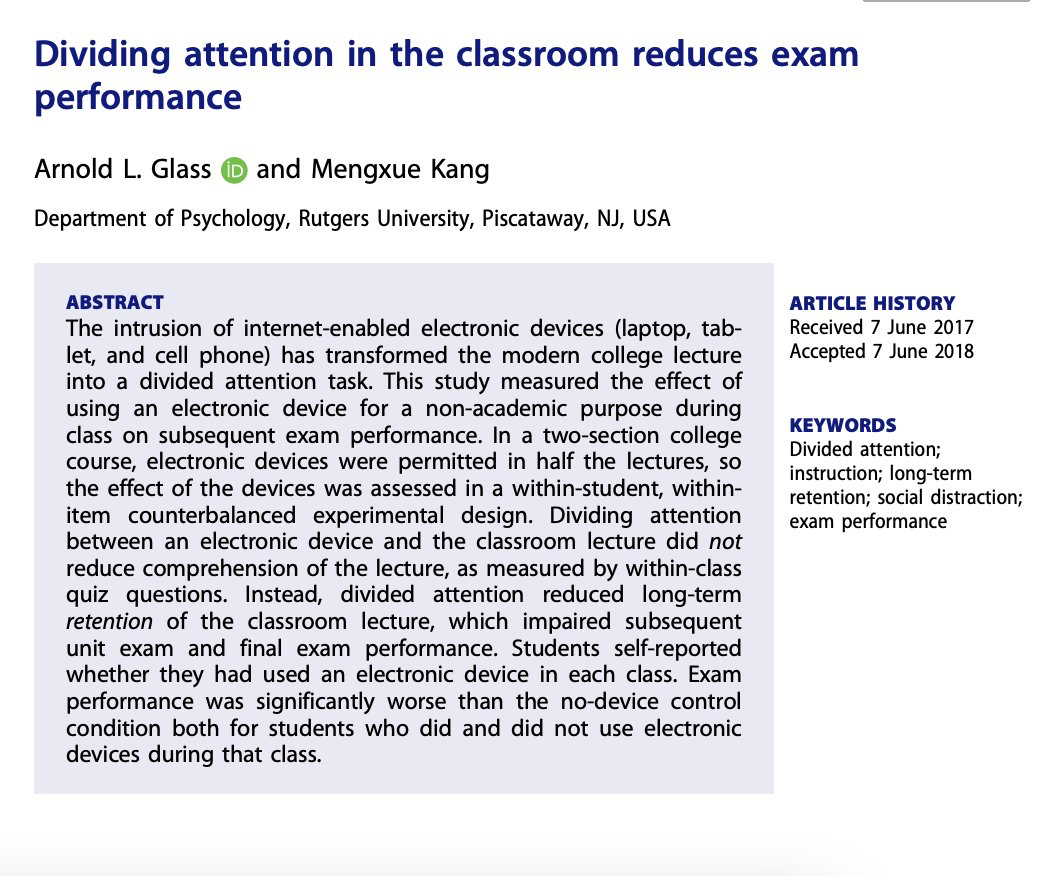 Course Goals: Fun
Ideal: 		Your favorite course at the University of Minnesota. 
Plausible: 	Your favorite course this semester.
Baseline: 	Interesting and thought-provoking.
How you can help:
Commit to spending time outside of class
Share your thoughts with me (in person or anonymously)

This is my passion project!
Course Goals: Learning
Key concepts and definitions (i.e. efficiency, fairness, truthfulness).
Algorithms that are (or could be) used.
Relationships between concepts and algorithms.
Assess existing solutions.
Use knowledge to propose new solutions.
Make these slightly more specific and catchier? Define and discuss key concepts such as fairness, efficiency.
Understand algorithms…
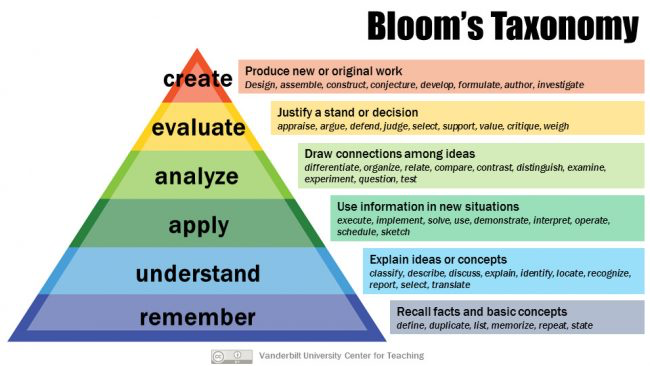 Teaching Philosophies
Lots of practice
Rapid feedback
Low stress
Grading
Homework: 			45%
Due before each class
Drop lowest 3 scores

Exams: 				 45%
Two midterms and a final	(15% each)
24 hour take home
Open notes

Attendance:			 10%
Scored out of 25

Project: 				 Extra Credit
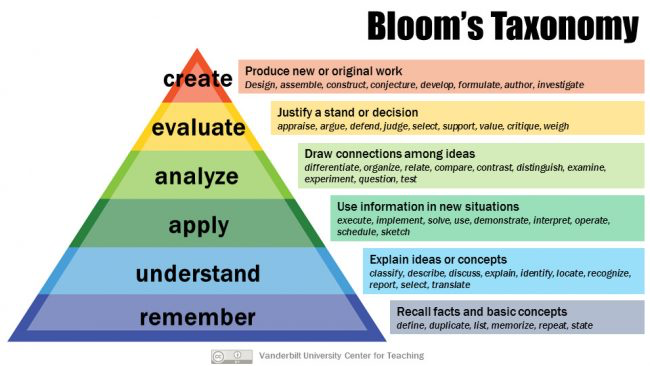 Two Types of Homework
Reflection + Critical Thinking
Apply knowledge to real world
Analyze definitions and algorithms
May discuss with classmates
x
Concept Check
Used as diagnostic
Immediate feedback
Open notes
Individual – do not discuss!
[Speaker Notes: Last year: 16 concept checks, 10 reflection and critical thinking]
AI Policy
AI Tools CANNOT be used on Exams or Concept Checks

AI Tools MAY be used on Reflection + Critical Thinking, but must be disclosed.
One Student Answer to Pre-Class Review:
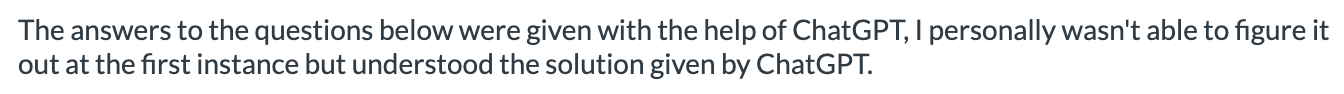 Pre-Class Review
Worst performance: final logic question
All Algorithms
Two ways to prove that all great algorithms are good:
Prove that any great algorithm must also be good
Prove that any algorithm that is not good cannot be great (contrapositive)
Good
Great
LSAT Question
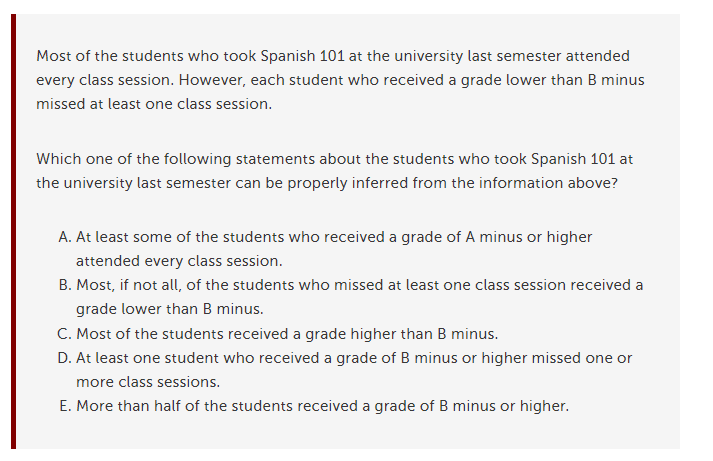 This course will require similar logic and attention to small details!
Break
Unit 1: Foundations
Efficient
Fair
Truthful


Precise language and definitions are important!
Allocating Efficiently
Our Setting
We wish to allocate objects to a set of agents.
The objects are different, and the agents care about which they receive.
Key Assumptions: 
Consequentialist: agents care about outcome, not process. 
Unit Demand: agents demand at most one item.
No Externalities: agents care only about their own allocation.
Strict Preferences: agents can rank all items (no ties). 
Known Preferences: agents know their own ranking of items.
No Money!
Preference
Profile
Favorite
Least Favorite
[Speaker Notes: Agent 2 has “base ranking”, everyone else has one fruit that they rate unusually highly.]
Feasible Allocations
Which would you say is more efficient? Why?
DACB
ADBC
Defining Rank Efficiency
A feasible allocation is Rank Efficient if there is no other feasible allocation that has a lower sum of ranks.
Informal: maximize total happiness (utilitarian)
Defining Pareto Efficiency
A feasible allocation is Pareto Efficient if there is no other feasible allocation that is at least as good for every agent, and strictly better for some agent.

In other words, if you can help any agent without hurting another, the allocation is NOT Pareto efficient.
Informal: allocation is inefficient if some group of people want to switch objects.
Group Work
1. Is this allocation Pareto Efficient?
2. Is this allocation Pareto Efficient?
3. How many Pareto Efficient allocations can you find?
Session 1 Printout
Name: ____________________

Pareto Efficient Allocations:
________________________
________________________
________________________
________________________
________________________
________________________
________________________
Session 1 Printout
Name: ____________________

Pareto Efficient Allocations:
________________________
________________________
________________________
________________________
________________________
________________________
________________________
Group Work
1. Is this allocation Pareto Efficient?
2. Is this allocation Pareto Efficient?
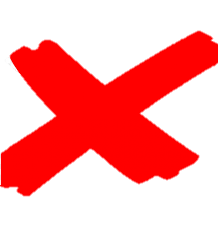 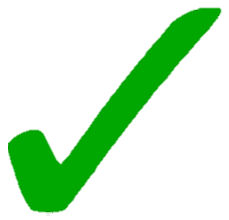 3. How many Pareto Efficient allocations can you find?
[Speaker Notes: Under RSD, occurs with probability 1/24 (when order is 1234)]
[Speaker Notes: Under RSD, occurs with probability 1/2 (when 2 goes before 1)]
[Speaker Notes: Under RSD, happens 1/4 of the time (whenever 2 goes last)]
[Speaker Notes: Under RSD, happens with probability 3/24 (orders 1423, 4123, 1243)]
[Speaker Notes: Under RSD, happens with probability 2/24 (orders 1324, 3124)]
How To Find Pareto Efficient Allocations?
Serial Dictatorship
Place agents in some order.
One by one, have them choose favorite remaining option.
Group Work: 
Which allocation does Serial Dictatorship with order 1, 2, 3, 4, find?  
Is the allocation of the Serial Dictatorship always Pareto Efficient? Why or why not?
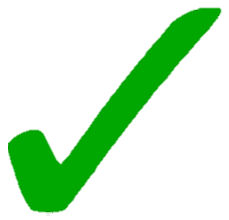 “First Choices First” Algorithm
Give as many agents their first choice as possible.
Give as many of the remaining agents their second choice as possible.
Give as many of the remaining agents their third choice as possible.

To make this well-defined, must specify how 
to choose among agents: suppose 1 > 2 > 3 > 4.
…
Group Work: 
Which allocation does “First Choices First” find?  
Is the allocation of “First Choices First”  always Pareto Efficient?  Why or why not?
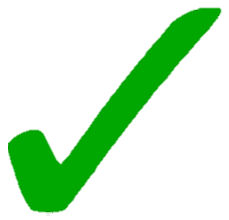 [Speaker Notes: We’ll come back to this later! If we run FCF with single tiebreaking, we end up with only two assignments (equally likely): ADBC, DABC.]
Utilitarianism
Goal: maximize “total happiness.”

How could we turn this into an algorithm?
Optimization
The sum of ranks of an allocation is calculated by adding the rank that each agent gives to his or her object.

A feasible allocation is rank efficient if no other feasible allocation has a lower sum of ranks.
Group Work: 
In our example, which allocations are rank efficient?
In general, is every rank efficient allocation Pareto efficient? 
In general, is every Pareto efficient allocation rank efficient?
Pareto Efficient
Rank Efficient
Implementing Serial Dictatorship
Two Approaches:
Dynamic mechanism (ask people to choose one at a time). 
Direct mechanism (ask people to tell you their preferences). 


When is a dynamic mechanism better? 
When is a direct mechanism better?
[Speaker Notes: Discuss the Williams College housing draw? (Implemented as a dynamic mechanism.) Faculty office selection at Columbia (Implemented as a dynamic mechanism.)]
Dynamic 		vs 			Direct
Doesn’t require participants to provide as much information. 
Reasonable if either number of people or number of prizes is small.
Only requires one round of back and forth, and thus may take less time.
Reasonable if not too many options for people to rank.
[Speaker Notes: SPPS Data: https://www.spps.org/domain/1235

Also, dynamic may not get their hopes up (why did you ask me to rank all this stuff that wasn’t going to be available?)



If there aren’t too many options, direct is good (not to hard to report preferences). 
Also if most people’s choices will be relevant (i.e. relative abundance of items).
Dynamic may be good if there are lots of items to choose from (so reporting preferences is a pain) or severe scarcity of items (so we don’t want to get people’s hopes up).]
Dynamic 		vs 			Direct
Doesn’t require participants to provide as much information. 
Reasonable if either number of people or number of prizes is small.
Only requires one round of back and forth, and thus may take less time.
Reasonable if not too many options for people to rank.
Group Work: Would you recommend a direct or dynamic implementation? 
Office Assignment:		15 faculty assigned to 18 offices.
IE 5541: 			50 students assigned to 10 project teams.
[Speaker Notes: SPPS Data: https://www.spps.org/domain/1235

Also, dynamic may not get their hopes up (why did you ask me to rank all this stuff that wasn’t going to be available?)



If there aren’t too many options, direct is good (not to hard to report preferences). 
Also if most people’s choices will be relevant (i.e. relative abundance of items).
Dynamic may be good if there are lots of items to choose from (so reporting preferences is a pain) or severe scarcity of items (so we don’t want to get people’s hopes up).]
Study Guide
Facts
Serial Dictatorship is PE
Serial Dictatorship is not guaranteed to be Rank Efficient.
Concepts
Allocation (Assignment)
Preference Profile
Pareto Efficient (PE)
Rank Efficient
Dynamic Mechanism
Direct (Revelation) Mechanism
Algorithms
Serial Dictatorship
[Speaker Notes: Probably good to cover SD in first class, to split these ideas up.]
Homework
Concept Check 1 (Due Tomorrow, 11:59 pm)
 (Based on past years, Question #1 is most challenging)

Reflection + Critical Thinking 1 (Due next Monday, 11:59 pm)
HW
This could be a HW question! First probably better direct, second dynamic, third could go either way, fourth probably direct.

Raffle: 	1000 contestants entered into a drawing for 5 prizes.
SPPS: 		2700 students assigned to 11 high schools.
Serial Dictatorship: Two Implementations
Dynamic mechanism (ask people to choose one at a time). 
Direct mechanism (ask people to tell you their preferences). 
When is a dynamic mechanism better? 
When is a direct mechanism better?

Revelation Principle (Informal): 
any outcome that can be achieved with a dynamic mechanism can be achieved with a direct mechanism (under certain assumptions). 
Intuition: ask people their preferences, then simulate the dynamic mechanism and act on their behalf. 
For most of class, we will focus on direct mechanisms.
Does it make sense to do revelation principle before talking about incentives? What does “simulate their behavior” mean if we don’t have a model to predict how they will behave?
[Speaker Notes: Discuss the Williams College housing draw? (Implemented as a dynamic mechanism.) Faculty office selection at Columbia (Implemented as a dynamic mechanism.)]